Collaboration, not Contention
Introductions
Kennedy Zimnik
Access Technology Specialist, National Federation of the Blind
6 years at the NFB
Experience with tactile graphic creation and design
A current Subject Matter Expert for the NFB
Stephen Polacek
Director of IT Accessibility Policy & Programs, MDOD – MDTAP
Certified Trusted Tester
Received 3 months of blindness independence skills training
A Current Subject Matter Expert for State of Maryland
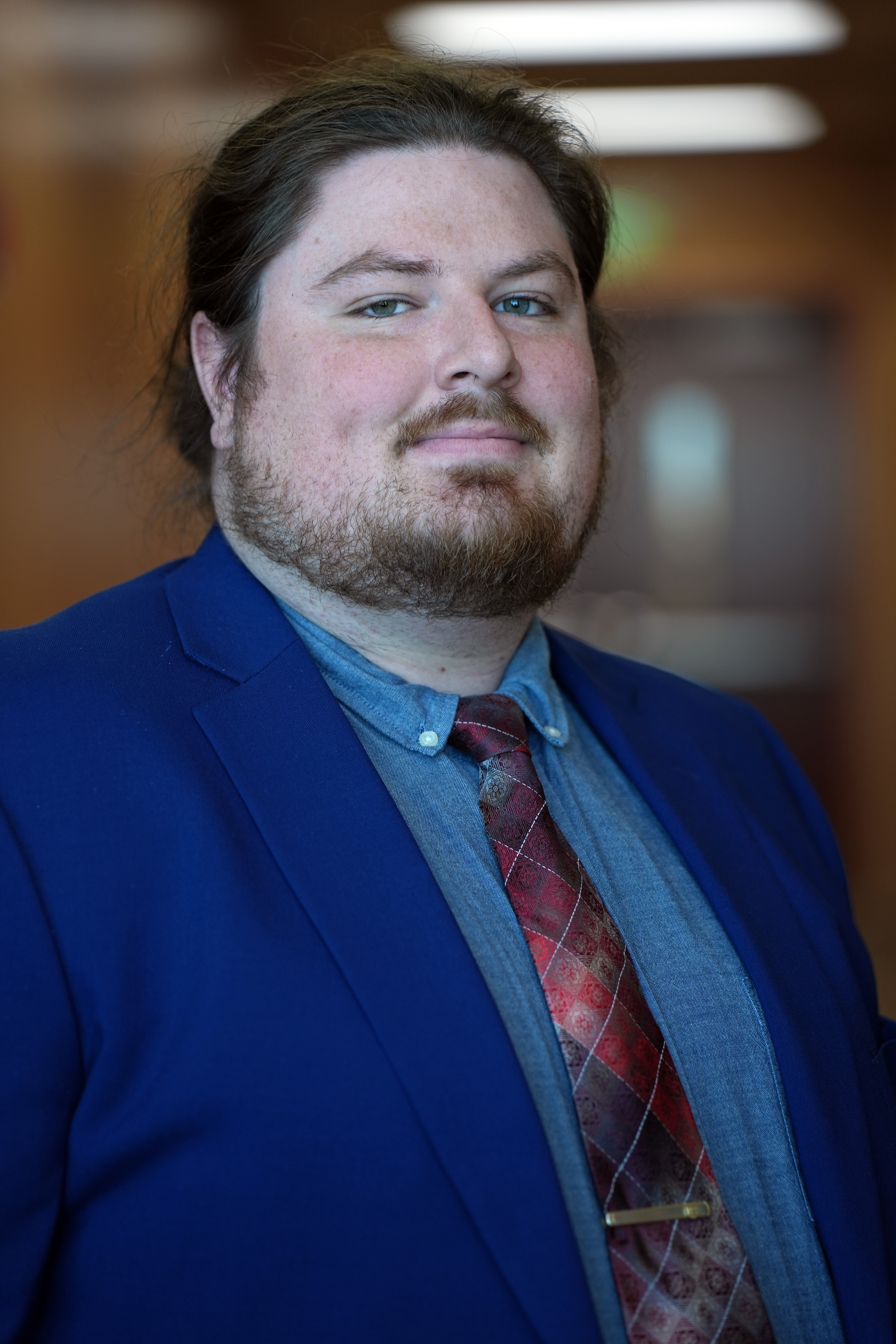 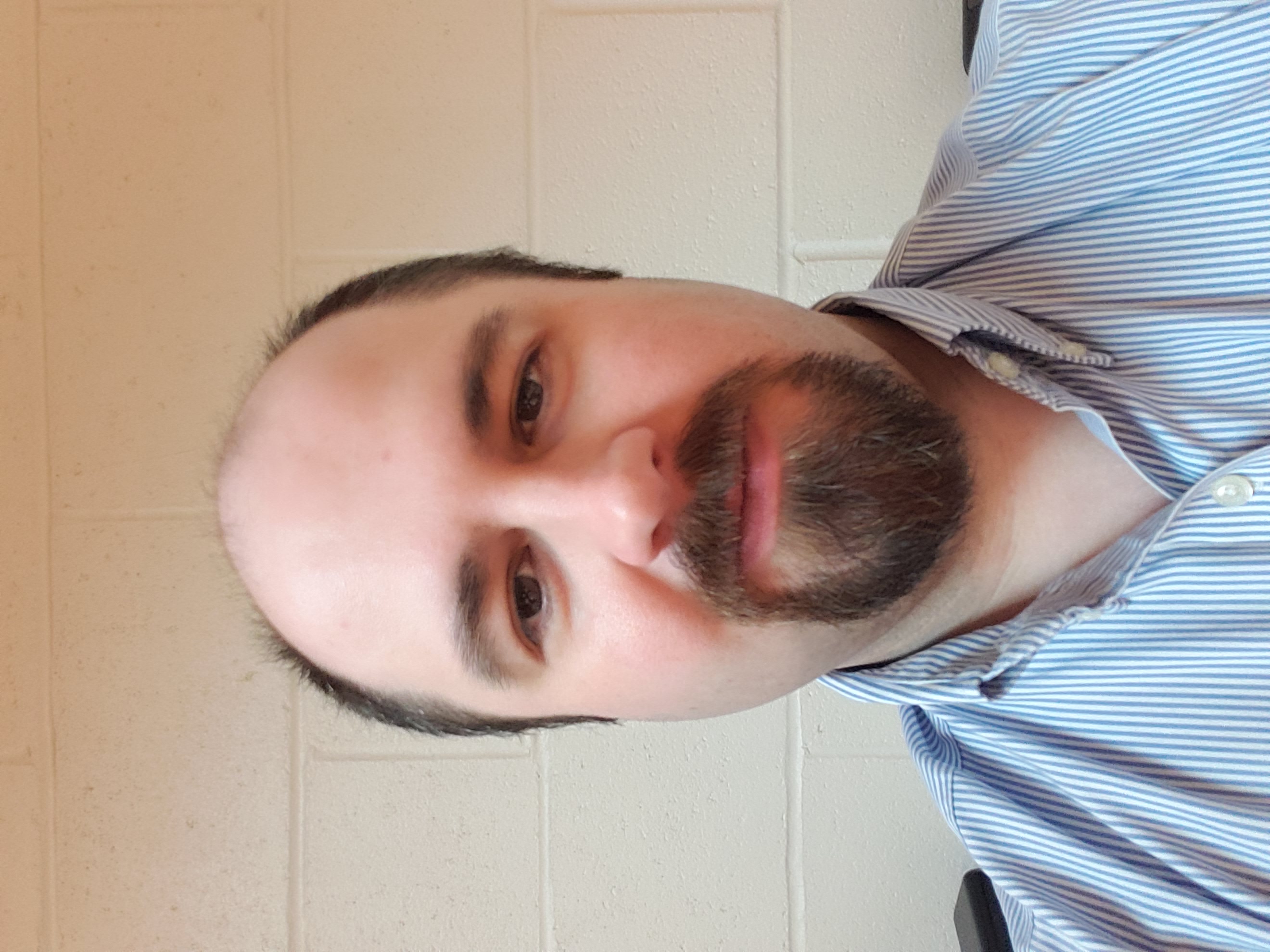 The National Federation of the Blind knows that blindness is not the characteristic that defines you or your future. Every day we raise the expectations of blind people, because low expectations create obstacles between blind people and our dreams. You can live the life you want; blindness is not what holds you back.
•Founded in 1940 - Oldest and largest organization of blind people
•Affiliates in each state, DC, and Puerto Rico
•Special interest divisions (e.g. computer science)
•Provides a vehicle for collective action by the blind
•Drives innovation through the practical experience of the blind
About the National federation of the Blind
Maryland Department of Disabilities (MDOD) and the National Federation of the Blind (NFB) started the Nonvisual Accessibility Initiative (NVAI) in 2018
Center of Excellence in Nonvisual Accessibility (CENA) is the NFB's access tech department
MDOD and NFB relationship
Programs under NVAI
Access to Education Technology and Strategies 
Access to Employment-Related Tools and Services 
Accessibility Boutiques and Half Day Seminars
Integration of Smart Technologies for Accessible Cities 
Accessibility Inclusion Fellowship Program 
CENA provides monthly reports to MDOD
MDOD and NFB relationship
Cont.
Access to Education
Create an accessible environment for students 
Materials
Documents 
Videos
LMS accessibility
Teaching strategies
Not relying on visual language
Clearly defined instructions 
Providing alternate modes of information
Maryland Equivalent Access Requirements for Students with Disabilities (§ 7-910)
Four training modules
Intro to digital accessibility, How to read a VPAT, Accessibility testing principals, Accessibility testing demonstrations
MD Open-Source Textbook (MOST) Supporting Digital Accessibility for Learning conference
Access to Employment
70% of blind adults are unemployed (from 2016)
Accessibility in all aspects of employment 
Job search + application process
Interview techniques for both applicant and employer
Self-advocacy as an employee
MD DOL training
Boutiques and trainings
Job seeking websites
In-depth look at LinkedIn
How to work from home as a blind person
Myth busting employment panel
Accessibility Boutiques and seminars
One of the biggest programs under NVAI
Monthly 90 min boutiques on a wide variety of accessibility topics
Intro to accessibility, web testing, PDF creation, accessibility in the classroom
Quarterly four-hour seminars on large accessibility topics
Using Collaborative tools and meeting platforms, Accessible device showcase, Artificial Intelligence (AI) and accessibility 
Average of 130 participants from all over the country
Free for anybody, questions and discussion
NFB.org/CENA
Accessible Smart cities
Tools and tech that allow blind people to live, work, and play in their environments
Orientation and Mobility
Mobile applications
Public transportation
Accessible train stations
Spin to be seen
Relationship with MDOT (MD department of transportation)
Kiosks
Freedom scientific kiosk
DMV kiosk at national center
Accessibility Inclusion fellowship
Work with university and community college professors to make their courses accessible
Wide variety of subjects
Biology, Statistics, Sociology 
Nonvisual teaching techniques
Teaching students to incorporate accessibility in the materials they produce
In-person presentations from CENA
Class of four fellows per school year
Getting Started
Starting Projects
Access to Education: Host a staff development days and request training on lived experience 
Access to Employment: Request user testing to get feedback on new tools or apps 
Accessibility Seminars: Invite guest speakers to classes and events
Smart Cities: Develop accessible campus maps and AT in classrooms
Accessibility Fellowship: Build internships or host summits
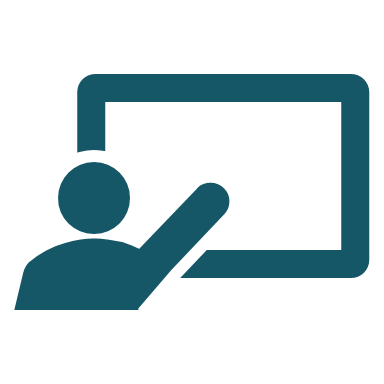 Include Those With Disabilities
CENA – ITAI Evaluations
ITAI provides accessibility evaluations to other state agencies
NFB CENA receives complaints or notifications from members, reviews, and passes them along
ITAI tracks remediation progress and sends updates to CENA to inform constituents of expected updates 
CENA helps explain blind and low vision needs to vendors (lived experience)
AT Tech Act Program 
Other state's AT programs
Centers for Independent Living
MDTAP Advisory Council
NFB Executive
Veteran Advocate
Constituent with a disability
Policy directors at MTAP will work with other organizations on policy and bills
Disability Rights Maryland – Plain Language Initiative
Maryland Developmental Disabilities Council – Inclusive Playgrounds
Assisting agency and advocate communications
Department of Transportation – NFB of Maryland – feedback on apps
MDTAP’s Connections
Benefits of Participation
Agencies
Advocates
Get actionable feedback
Organize better communication with constituents
Earn trust
Talk to those with the same goals 
Feel like they are getting results
Don't need lawsuits to accomplish something
University Events
Collaborative Events
Maryland Open-Source Textbook (MOST) conference 
Smart Cities Summit
Train the Trainers
Digital Equity Summit
Inclusive Publishing Conference
Teachers of Tomorrow
Maryland Initiative for Digital Accessibility (MIDA)
Future efforts
Teachers of Tomorrow with access tech focus
Transformative seminar for K-12 teachers
Introduction to digital accessibility in the classroom
Blindness skills, Orientation and Mobility (O&M)
 Continued collaboration with the University System of MD (USM) 
Teams from past events come share successes
Employment and career fair
Invite employers from around MD
Employer panel
Accessibility education
References and Contact
Kennedy Zimnik
Email: kzimnik@nfb.org
Phone: 410-659-9314 ext. 2235
Website NFB.org/CENA
Stephen Polacek
Email: stephen.polacek@maryland.gov
Phone: 410-554-9481
Website: mdod.maryland.gov or mdtap.org